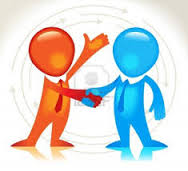 Unidad uno
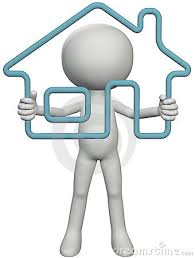 Diferencia entre derechos personales y reales
Obligaciones propter rem
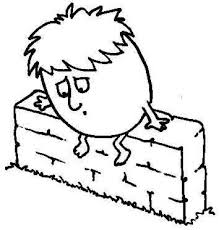 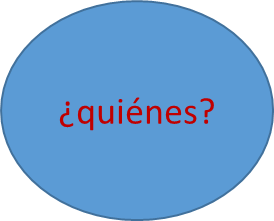 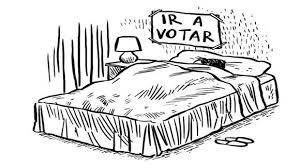 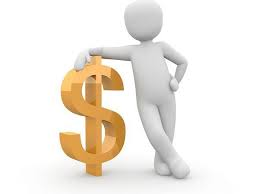 ¿quiénes?
Arts. 724 y 728 CCyC
Definición legal de obligaciónart. 724 cccn
Vínculo jurídico
HACER
Persona
acreedor
Persona
deudor
Prestación objeto
NO HACER
DAR
Interés lícito acreedor
CUMPLIMIENTO FORZADO
COSAS
CAUSA FUENTE
INCUMPLIMIENTO
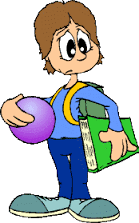 Identifiquemos en esta historia el uso técnico jurídico de la palabra obligación
Roxana está preocupada por todas las obligaciones que tiene que cumplir. La primera de ellas está obligada a rezar sus oraciones aunque no tenga ganas. Luego está obligada a ayudar en su casa con las tareas domésticas y saludar a la vecina insoportable. Está obligada a pagarle a Lucas los $100 que le debe del partido de truco del sábado pasado. Después obligada a juntarse a estudiar con Carlos. Éste  le dice que no quiere ir a votar a las paso, pero Roxana le recuerda que es su obligación votar sino sufrirá una sanción.
Derechos patrimoniales
Derechos personales y derechos reales
Derecho personal
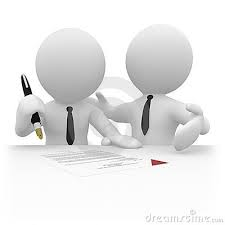 art. 1882 "el poder jurídico, de estructura legal, que se ejerce directamente sobre su objeto, en forma autónoma y que atribuye a su titular las facultades de persecución y preferencia y las demás previstas en este Código".
Derecho real
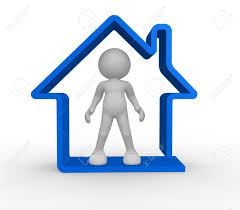 diferencias
HACER
Persona
acreedor
Persona
deudor
Prestación objeto
NO HACER
DAR
titular
COSAS
COSAS
Diferencias entre derechos reales y personales
Formales en cuanto a su constitución
Se adquieren por prescripción
Se ejercen sobre cosas existentes

Se ejercen por posesión 
Otorgan acción reipersecutoria y derecho de preferencia
Informales

Se extinguen por prescripción
Se refieren a cosas existentes o futuras
No
Usualmente, no
Diferencias entre derechos reales y personales
Son dinámicos (tienden a extinguirse)
Función económica: organizan la coordinación
Son estáticos (tienden a permanecer)
Función económica: adscriben bienes.
OBLIGACIONES PROPTER REM
¿DERECHOS REALES O PERSONALES?
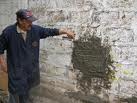 EL PROBLEMA
¿EL DERECHO REAL PUEDE DAR NACIMIENTO A OBLIGACIONES Ó CRÉDITOS EN RAZÓN O EN REFERENCIA  A LA COSA QUE CONSTITUYE EL OBJETO DEL DERECHO REAL?
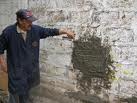 OBLIGACIONES PROPTER REM
OBLIGACIONES PROPTER REM
CARACTERES
Carácter de acreedor
o deudor inseparable
de la calidad de propietario
o poseedor de la cosa
Nacen, se transmiten
y se extinguen junto 
con el derecho real
Deudor será quien
esté en relación con 
la cosa
Fuente legal
OBLIGACIONES
PROPTER REM
Si la cosa se transmite
grava al nuevo dueño
liberando al anterior
Deudor se libera 
abandonando la 
cosa
El deudor responde con
todo su patrimonio
Supuestos: muro medianero y cerramiento forzoso rural art. 2007 y 2031 CCyC
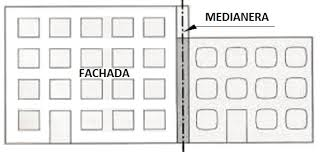 Notas tipificantes: identificar las notas tipificantes en el caso del muro medianero: arts. 2014 CCyC
Causa fuente
Sujetos
Ambulatoriedad
Responsabilidad (art. 2020 y 1937 CCyC)
abandono: (art. 2028 y 2029 CCyC). ¿libera? Comparación con el condominio: arts. 1991 CCyC
PROPTER REM
Expensas comunes: arts. 2048, 2049; 2075; 2081 y 2108 CCyC
Supongamos: Álvaro Álvarez adeuda expensas por $ 5.000 desde marzo de 2000.  
En marzo de 2003 vende el departamento a Julieta López, quien sigue sin pagar las expensas, acumulándose $ 30.000.
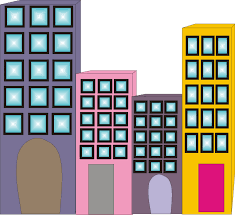 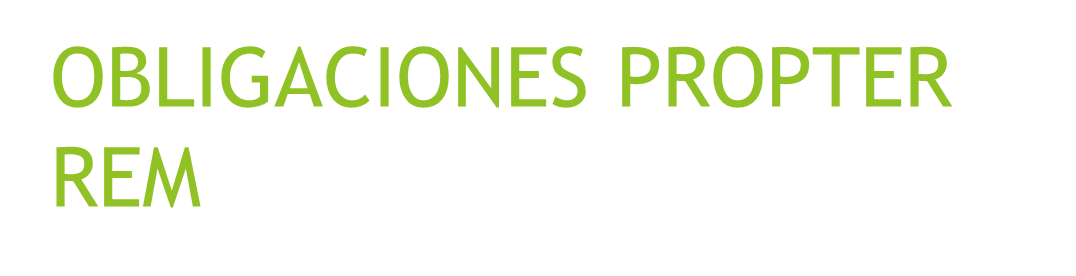 Cargas reales art. 1888: propietario no deudor
ARTÍCULO 2199.- Responsabilidad del propietario no deudor. El propietario no deudor, sea un tercero que constituye la garantía o quien adquiere el bien gravado, sin obligarse en forma expresa al pago del crédito asegurado, responde únicamente con el bien objeto del gravamen y hasta el máximo del gravamen.
ARTÍCULO 2200.- Ejecución contra el propietario no deudor. En caso de ejecución de la garantía, sólo después de reclamado el pago al obligado, el acreedor puede, en la oportunidad y plazos que disponen las leyes procesales locales, hacer intimar al propietario no deudor para que pague la deuda hasta el límite del gravamen, o para que oponga excepciones. El propietario no deudor puede hacer valer las defensas personales del deudor sólo si se dan los requisitos de la acción subrogatoria. Las defensas inadmisibles en el trámite fijado para la ejecución pueden ser alegadas por el propietario no deudor en juicio de conocimiento.
ARTÍCULO 2201.- Derecho al remanente. Una vez realizado el bien afectado por la garantía, el propietario no deudor tiene derecho al remanente que excede el monto del gravamen, con exclusión del precedente propietario y de los acreedores quirografarios.
Prof. Silvina Furlotti año 2017
DIFERENCIAS CON LAS CARGAS REALES
Análisis de un caso: Carlos adquiere a Esteban un inmueble gravado con una hipoteca que garantiza un préstamo que el Banco Galicia le hizo a Esteban por $ 250.000.- 
Esteban deja de pagar el crédito al Banco.
¿Carlos es deudor del crédito hipotecario? __________________________
¿A quién debe demandar el Banco? ________________________________
¿Cuál es la diferencia con una obligación
 propter rem?
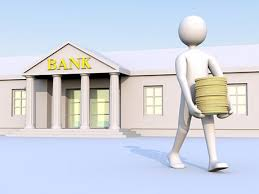 DIFERENCIAS CON LAS CARGAS REALES
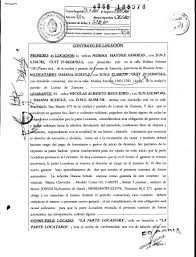 OBLIGACIONES IN REM SCRIPTAE
ARTÍCULO 399.- Regla general. Nadie puede transmitir a otro un derecho mejor o Más extenso que el que tiene, sin perjuicio de las excepciones legalmente dispuestas.
ARTÍCULO 1189.- Transmisión por causa de muerte. Enajenación de la cosa locada. Excepto pacto en contrario, la locación:
a. se transmite activa y pasivamente por causa de muerte;
b. subsiste durante el tiempo convenido, aunque la cosa locada sea enajenada.